Phi Sigma Kappa(Kappa)
Founders Day
March 2025
Agenda
Introductions – Alumni Board, Actives Executive Board
State of Actives – Nate Herman
State of Brotherhood
Alumni  - Fred DeCock
House - David Hyland
Finance - Ben Jarmul
Cardinal Principal Scholarship Awards – Steve Handwerk
Actives’ Man of the Year Award – Nate Herman
Alumni Lifetime Achievement Award – Martin Barbato
Capital Campaign – Dan Lourie
Alumni-Actives Connections – Regis Capoferri
Towards Turnkey Operations – Mark Robinson
Looking to the Future - Martin Barbato
Virtual House Tour – Nate Herman
Q&A Session – Martin Barbato
Closing Comments
Introductions
Alumni Board
Bill Albertson (1973) - Member
Steve Handwerk (1974) - Member
Martin Barbato (1979) – Member & President
James Durfee (1980) - Member
David Hyland (1980) – Member, Vice President, & House Committee Chair
Ben Jarmul (1981) – Member, Treasurer, & Finance Committee Chair
Matt Rose (1986) - Member
Joe Mazziotti (2014) – Member & Secretary
Nick Sandford (2016) - Member
Fred DeCock (1980) – Advisor to the Board, Alumni Connections
Dan Lourie (2014) – Advisor to the Board, Capital Campaign Chair
Regis Capoferri (2022) – Advisor to the Board, Alumni - Actives Connections
Mark Robinson (1985) – Chapter Advisor
Introductions
Actives Executive Board
Nate Herman, President
Sully Hakma, Vice President
Ryan Fitzmaurice, Treasurer
Will White, Secretary
Drew Meyers, Inductor
Luca Bono, Sentinel
State of the Actives
Total Number of Actives is currently 45
Number of In-house Actives at 17
Great Spring ‘25 Rush, with 12 new Associate Members
Record breaking THON this year – Achieved top 10 in Greek Orgs for first time in chapter history 
Various activities planned among the brotherhood
Spring break trip to Europe/Japan/nationwide, outdoor sports/tournaments at the house, etc. 
Increased focus on community service 
Incident-free semester
State of the Brotherhood
Alumni Report
Total of 1,037 Living Alumni.
Have valid email and/or regular mail addresses for 850 (82%).
Have valid cell numbers for 245 (24%) - we can do better!
We are missing info on 187 brothers (18%).
Please provide your most current address, email, and cell number.
Please log in to the PSK Website [phisigpsu.com] (managed by Elevate) and update your information. Encourage the brothers you are in contact with to do the same!
State of the Brotherhood
House Report
Our house is in good shape for being almost 100 years old. The actives are doing a good job. 
Participation in our 2024 Work Weekend was good. Thanks to all who participated.
Nittany Co-op continues with weekly inspections and reporting.
The outdoor space is being well used. Still working with Centre Region Code on the required new gates and exit signage.
Roof top unit replaced last summer and all HVAC systems working.
Investigating new security measures- digital lock sets and video surveillance.
State of the Brotherhood
Finance Report
Activities include:
Housing - including support for the actives
Alumni - communications, events and scholarships
Fundraising and capital expenditures
Budget of approximately $400k for Fall 2024 and Spring 2025.
Positive cash flows on an annual basis.
Mortgage paid in full in November 2023.
Insurance polices and property taxes all current.
Cash balance of approximately $291k as of March 20, 2025.
Your annual appeal and fundraising support is greatly appreciated!
Kappa Chapter 2025 Cardinal Principles Award
Single award, presented by the Alumni, that acknowledges the Active who best exhibits the qualities of our Cardinal Principles:
BROTHERHOOD: 
Number of leadership positions held (Chapter, University, PSK National levels)
In “Good standing” – paid current (in full or on an Alumni Board approved payment plan)
Number of semesters lived in the house
SCHOLARSHIP:  Cumulative Grade Point Average
CHARACTER:  Active MOTY input

AND THE 2025 WINNER IS…………
Kappa Chapter 2025 Cardinal Principles Award
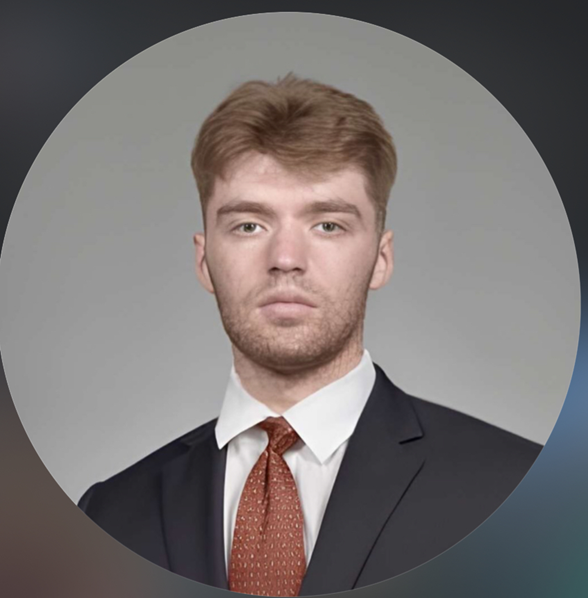 Zach Carson 

Doylestown, PA

Major: Human-Centered Design and Development
Actives’ Man of the Year
Election by the Actives.
Actives are nominated and each nominee says what they have done for the Brotherhood. Usually a senior.
After nominations, the nominees go upstairs, while a hand vote takes place in the chapter room.
Kappa Chapter 2025 Active Man of the Year
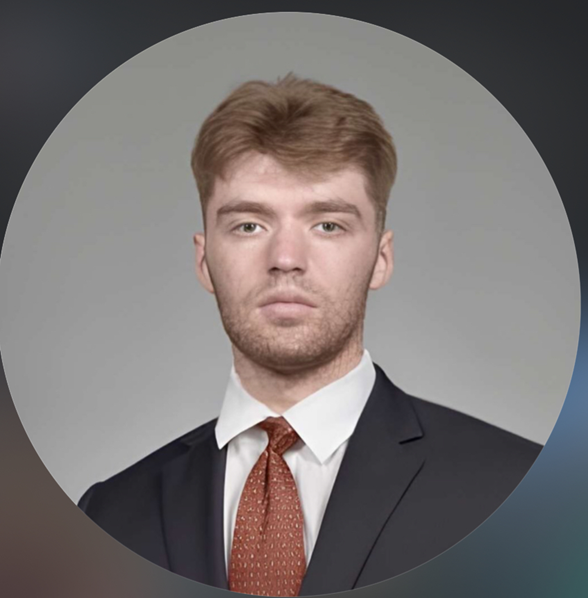 Zach Carson 

Doylestown, PA

Major: Human-Centered Design and Development
Kappa Chapter 2025  Lifetime Achievement Award
Lifetime Achievement Award, named in honor of Dr. Robert (Bear) Koehler. 
First Honoree is….
Kappa Chapter 2025  Lifetime Achievement Award
Richard “Dick” Doherty
Damn Proud Capital Campaign - Update
Announced Founder’s Day 2023
Raised (as of 12/31/24)
Total raised:  $263,325
Number of donors: 90 (8.7% of Alumni)
Projects Completed: Outdoor Space; Triple T’s; A/C in Party Room; Technology for Virtual Alumni Meetings.
Project Goal to Go: Upgrade the kitchen.
Estimated Cost: $200,000
Why the Kitchen Matters - An upgraded kitchen will:
Improve efficiency in meal preparation and service
Enhance food safety and storage capabilities
Modernize equipment to meet sustainability and health standards
Provide Actives with a state-of-the-art dining experience.
Damn Proud Capital Campaign - Update
Phi Sigma Kappa Cardinal Principles - As we embark on this final push, it is important to reinforce the Cardinal Principles of Phi Sigma Kappa: Brotherhood, Scholarship, and Character. These principles guide our mission to not only improve our house but also create an environment that fosters lifelong bonds, academic excellence, and strong moral character. This kitchen upgrade is a direct reflection of these values, as it enhances communal living, strengthens our brotherhood, and ensures that future generations of Phi Sigs have the best possible experience.
Fall 2025 Recruitment Focus - A well-equipped and modernized kitchen will play a pivotal role in Fall 2025 recruitment efforts. By improving our living space, we make the fraternity more attractive to potential new members who are looking for a strong, supportive, and well-maintained brotherhood environment. Recruiting more brothers into the house is a key priority, and showcasing a fully upgraded kitchen will highlight our commitment to continual improvement and investment in our fraternity’s future.
Funding Gap & Call to Action - To complete this project, we need a final push in fundraising efforts. We are calling on our supporters to help bridge the remaining funding gap. Every contribution counts toward making this vision a reality.
Ways to Contribute
One-Time Donations: Direct contributions of any amount will make a significant impact.
Sponsorship Opportunities: Naming rights and recognition opportunities for major donors.
Challenge Grants: Launch a challenge grant campaign for 1st and 2nd time donors to increase our overall pledges focused on the Kitchen
Damn Proud Capital Campaign - Update
Next Steps - We will be reaching out to key stakeholders, hosting targeted fundraising events, and leveraging social media campaigns to generate final contributions. The goal is to secure the necessary funding by (Let's Decide on a final date on the board call tonight)
The "Damn Proud Campaign" has already made a lasting impact, but we need one last collective effort to bring the kitchen upgrade to completion. Let’s make this final push count and ensure that our kitchen is fully equipped to serve Phi Sigma Kappa - Kappa Chapter for years to come.
Conclusion - With this campaign, we not only improve our house, but we also solidify our commitment to Brotherhood, Scholarship, and Character, while positioning ourselves for a successful Fall 2025 recruitment. Let’s finish strong and be Damn Proud of what we accomplish!
Actives – Alumni Connection
Actives F ’24 survey shows a wide variety of majors:
Engineering (23.5%)
Science (17.6%)
Psychology (17.6%)
Business (11.8%)
Arts (11.8%)
Communications (6%)
Computer Science (6%)
Other (17.6%)
Actives – Alumni Connection
Actives are looking for internship opportunities that apply to their major.
Some specific internship requests are:
Construction Management
Hospital Administration
Commercial Real Estate
Renewable Energy Production
Athletics
Actives should continue to engage with the alumni through the Alumni Board and the website [phisigpsu.com] for internship opportunities. Utilize Regis as the Alumni Connections Chair for help with internships and jobs post graduation. We can help connect you with alumni who are working in areas of interest.
Actives – Alumni Connection
Areas in which Actives would like to connect with an Alumnus:
Engineering companies (e.g., Boston Dynamics, Raytheon, Lockheed Martin, Boeing)
Pharmaceutical industry
Sports operations
Law
Commercial Real estate (e.g., CBRE, JLL, Cushman Wakefield)
Hospitals (e.g., Athletico, Novacare, ATI, or other general hospitals)
Banking
Hotel industry (e.g., Hilton, Marriott, Hyatt)
Restaurant Hospitality groups (e.g., Hillstone, J Alexanders, Great American)
Alumni based in major cities (e.g., NYC, D-M-V, Philadelphia)
Actives – Alumni Connection
How can Alumni help? What resources can the Alumni provide?
Networking with actives to build connections that can lead to opportunities
Interview prep
Resume help
Mentorship
Next Steps
Update profiles
Check for questions in inbox
Watch for updates to Elevate website
What can Actives do? 
Proactively contact alumni for any professional help needed. Alumni are happy to help where they can.  If uncertain where to start, contact Regis and he will help find alumni connections.
Towards Turnkey Operations
The Issue
Unauthorized late payment of Rent, Meal Plan, Chapter Dues, and/or Outside Active Fee.
Impacts: 
Actives paying on time and in full are burdened by those who do not.
Burdensome ‘late payment plan’ negotiation by Alumni Board.
Background
Each Active enters into a Lease Agreement or an Outside Active Agreements for the full academic year.  There is no agreement for Meal Plan and Chapter Dues.
An Active can be released from his agreement for an internship abroad or hardship.
An Active can seek approval for a payment plan before the semester starts.
Rent and Outside Active Fees are set to cover house ownership and operation costs.
Rent and Outside Active Fees are driven by the number of Actives living in the house; as the number in the house goes down, the Rent and/or Outside Active Fee goes up.
Chapter Dues are set to cover Actives operating costs (e.g., National, Social, Utilities).  Meal plan is set by the vendor.
Towards Turnkey Operations
Board Approved Plan for Implementation for Fall 2025
Install digital locking doors on exterior doors with access codes to control entry.
Install the same digital lock system on bedroom doors.
Reinstate our former Nittany Co-op room access process.
Active goes to Nittany Co-op at the beginning of each semester.
Active provides a copy of 1) Signed Lease or Signed Outside Active Agreement, 2) Signed Parental Guarantee, and 3) Proof of payment for the semester or proof of an approved payment plan.
Upon submission of required documentation, Nittany co-op will issue an access card.
Payments will still be made through Greek Bill, and signed documentation will still be uploaded to Greek Bill.
Looking to the Future
Problems to Address
Fighting trend of anti-fraternity sentiment.
New Actives have different challenges and different goals.
Pledging – a lost history, a lost connection, and a lost value.
Need to redefine the threads that bind us, i.e., that bind middle-aged Alumni, retirement-age Alumni, undergrad Actives.
Very competitive race for potential new members.
Piazza Agreement
Looking to the Future
Path Forward – Inputs, Analysis, and Goal
Inputs
Value Proposition for Actives – per survey, desire help from Alumni.
Value Proposition for Alumni – surveyed but updated survey coming; assume, at a minimum, that Alumni want Kappa’s Mansion preserved. 
Analysis
Actives and Alumni are dependent upon each other.
Actives provide financial support for annual operations.  
To attract Actives, Actives seek Alumni for post-undergraduate support.
To maintain the house and the memory of it (which will fade with the loss of the physical house), Alumni need new Brothers. 
“Actives take care of the house, and Alumni take care of the Actives”.
Goal – make PSK-Kappa attractive to new Actives.  To do so, need a Brand.
Looking to the Future
Brand – what should be PSK’s Brand?
Proposal
Commitment to Goals to Self and beyond Self – Cardinal Principles.
Networking - for post-PSU employment and/or graduate education.
Opportunities for Learning – in Leadership and in Community Involvement.
Quality Lifestyle Experience - competitive room & board cost, shared with friends, in an unparalleled physical setting.
Lifetime intangibles and tangibles - friendships, community, and the physical house.
Will survey Alumni for input.
Looking to the Future
Goal for Fall 2025 (in time for August 1, 2025)
Brand documentation ready for Fall ’25 rush.
Actives and Alumni interdependent relationship in place.  Requires Elevate website updates and Alumni profiles updated. 
Looking for volunteers to jump in immediately, with a goal of implementation by August 1, 2025.
Future Projects
Wall of Honor
Future value
Enable Board to change focus from 80% house and finances and 20% brotherhood, to 80% brotherhood and 20% house and finances.
Getting ready for future Board Members and Officers.
Generate interest in Alumni to volunteer, for Board involvement or for Special Projects.
Virtual Tour
Q & A session - Alumni and Actives
Closing Comments
Help Us All Stay Connected
Get your current email address, cell phone number, and mailing address information to Elevate (Emily O'Neill) at eoneill@elevateims.com.
Keep your Elevate Profile current.
Send notices of life changes (e.g., family, professional) to Elevate.
Volunteer
Become an Advisor, help on a Special Project, and/or join the Board.
Bring your Time, Talent, and/or Treasure.  You are needed.  Give something.
Homecoming – October 11, 2025